Acute cough in outpatients: what causes it, how long does it last, and how severe is it for different viruses and bacteria?
Mark H. Ebell MD, MS, Dan J. Merenstein, MD, Bruce Barrett MD, PhD, Michelle Bentivegna PhD, Cassie Hulme PhD, Caroline Hamer, Sarah Walters, Alea Sabry, Shari Barlow
The Research Question
The causative pathogens, duration and severity of acute lower respiratory infection in outpatients has not been well described in the US.
Large European studies have found that lower respiratory tract infections (LRTI) last longer than expected and don’t differ much by type of pathogen
Our Research Question: What are the causative pathogens, duration, and severity of acute lower respiratory tract infection in US outpatients in the primary and urgent care settings?
Research Design and Method
Recruited 718 adults at 20+ primary and urgent care sites in Wisconsin, Georgia and DC metro area with < 2 weeks cough and at least one lower or systemic symptom from 2019 to 2023
Gathered demographics, comorbidities, medications, c-reactive protein, symptoms and severity at presentation, duration of illness, and PCR for 46 viral and bacterial pathogens (CDC)
Used symptom diary daily + intermittent text messages to assess severity and duration of key symptoms for up to 4 weeks
Patients had mean age of 39 years, 65% female, 78% white, 11% Asian, and 8% Black
What the Research Found
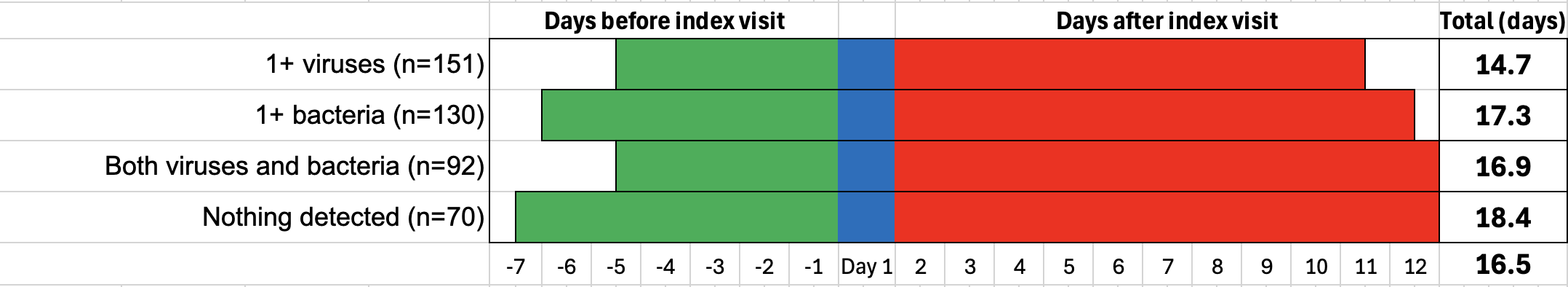 What this means for Clinical Practice
The average duration of a lower RTI is over 16 days; 90% are better by 28 days. This is an important message to tell our colleagues and patients: be patient!
Viral infections were a bit shorter and bit less severe, but overall the type of pathogen wasn’t all that important
The most common viruses are rhinoviruses, seasonal coronaviruses and SARS-CoV-2, and parainfluenza. 
A separate analysis (also presented at NAPCRG) found that bacteria are often commensal rather than pathogenic, even when detected by PCR.